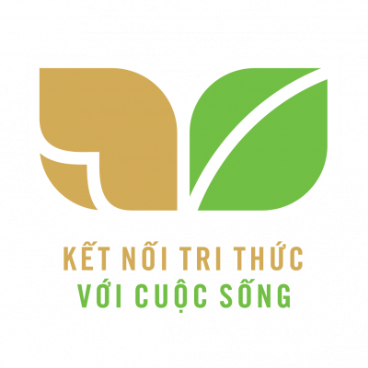 TIẾNG VIỆT 1
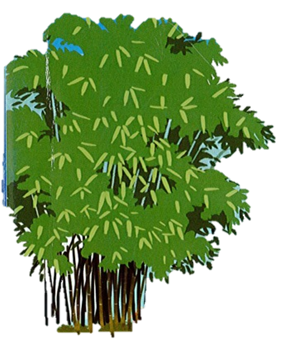 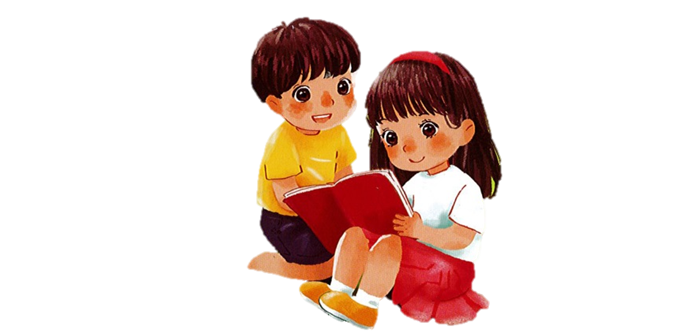 Khởi động
1
hoạt
khoát
toán
xoan
choắt
hoắt
ngoằn
thoăn
hoa xoan
tóc xoăn
hoạt hình
nhọn hoắt
Chúng thoăn thoắt nhảy từ cành này sáng cành khác.
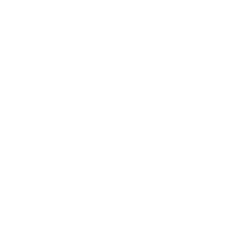 Bài
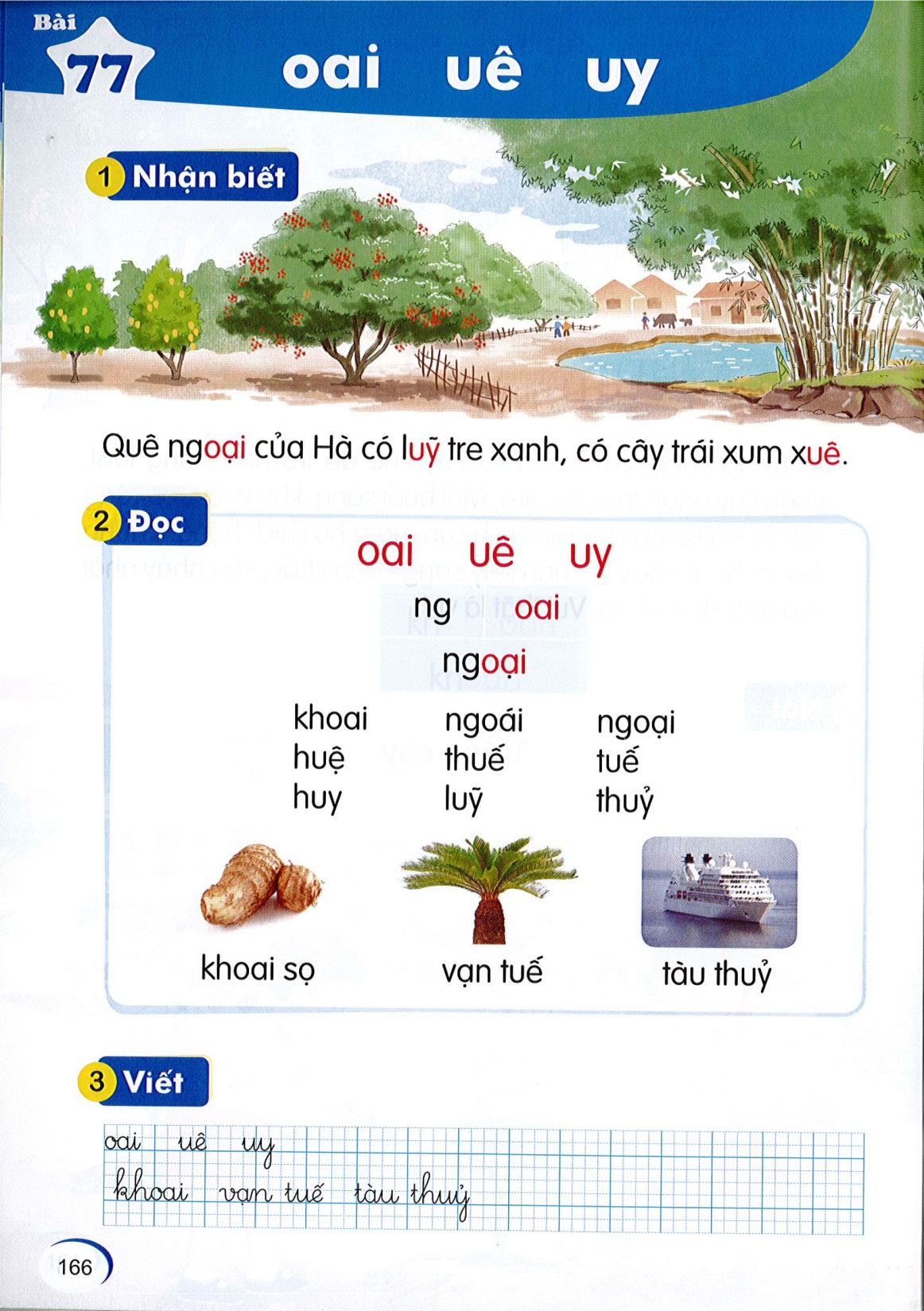 oai  uê  uy
77
Nhận biết
2
Quê ngoai của Hà có luy tre xanh, có cây trái xum xuê.
͂
.
[Speaker Notes: Liên hệ facebook cá nhân: https://www.facebook.com/nhilinh.phan/ 
Nhóm: https://www.facebook.com/groups/443096903751589
Hoặc zalo: 0916.604.268 để được hỗ trợ soạn giáo án]
oai
uê
uy
Đọc
3
ng
oai
ngoai
.
So sánh cách đọc:
oai
uê
uy
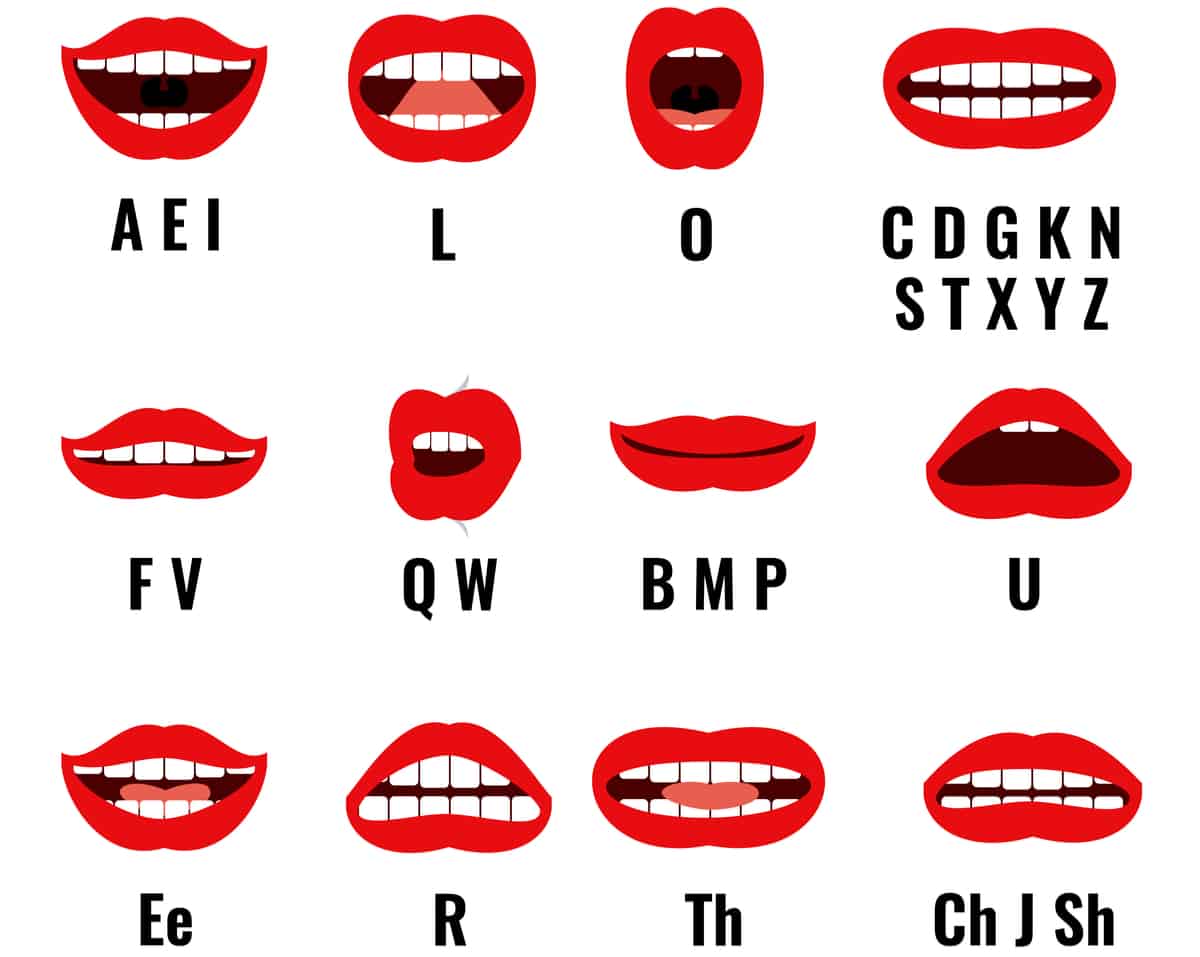 [Speaker Notes: Khi đọc các vần này, môi chúng ta đều tròn lại.]
oai
oai
oai
khoai
ngoái
ngoại
uê
uê
uê
huệ
thuế
tuế
uy
uy
uy
huy
luỹ
thuỷ
Thư giãn nào!
[Speaker Notes: Liên hệ facebook cá nhân: https://www.facebook.com/nhilinh.phan/ 
Nhóm: https://www.facebook.com/groups/443096903751589
Hoặc zalo: 0916.604.268 để được hỗ trợ soạn giáo án]
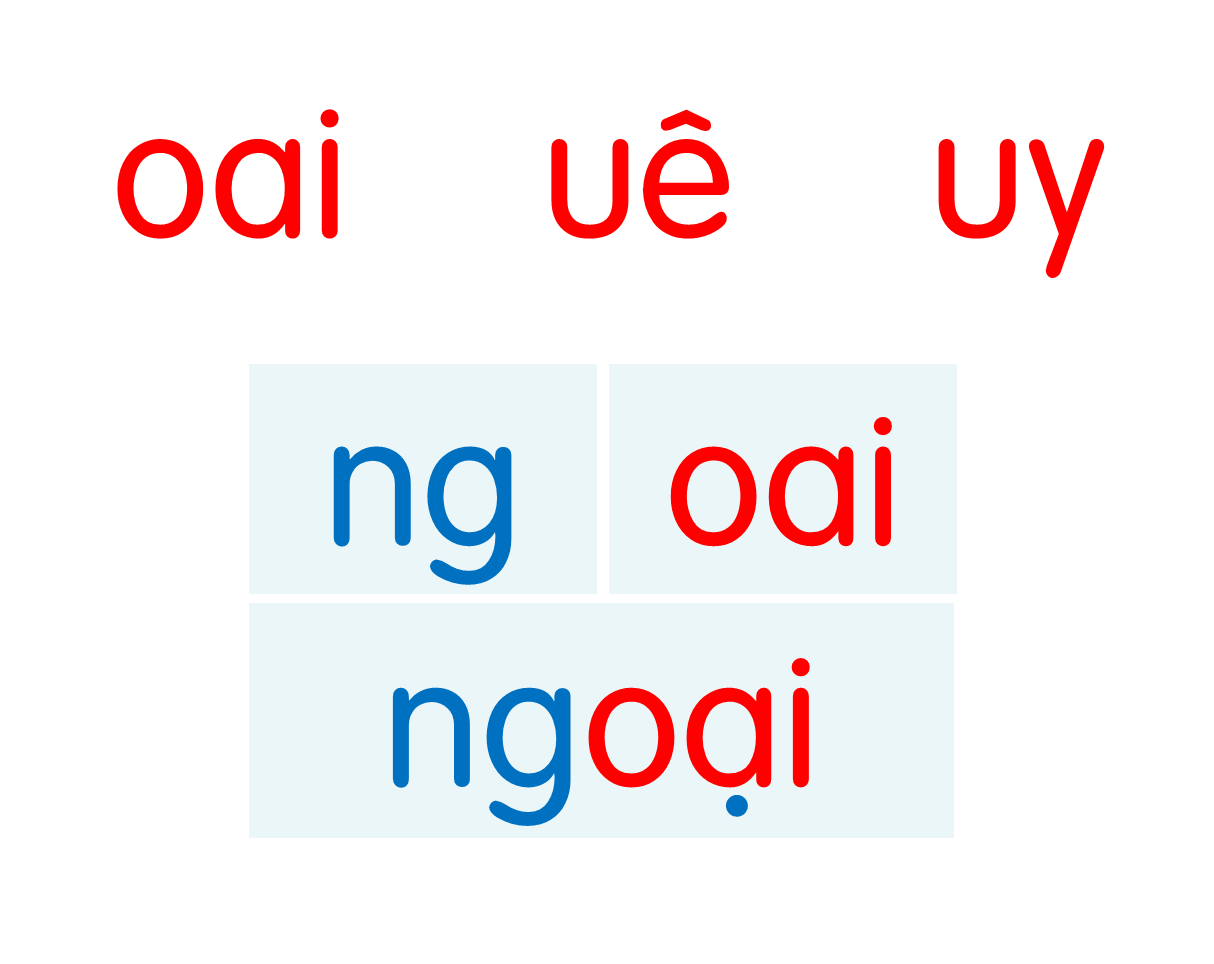 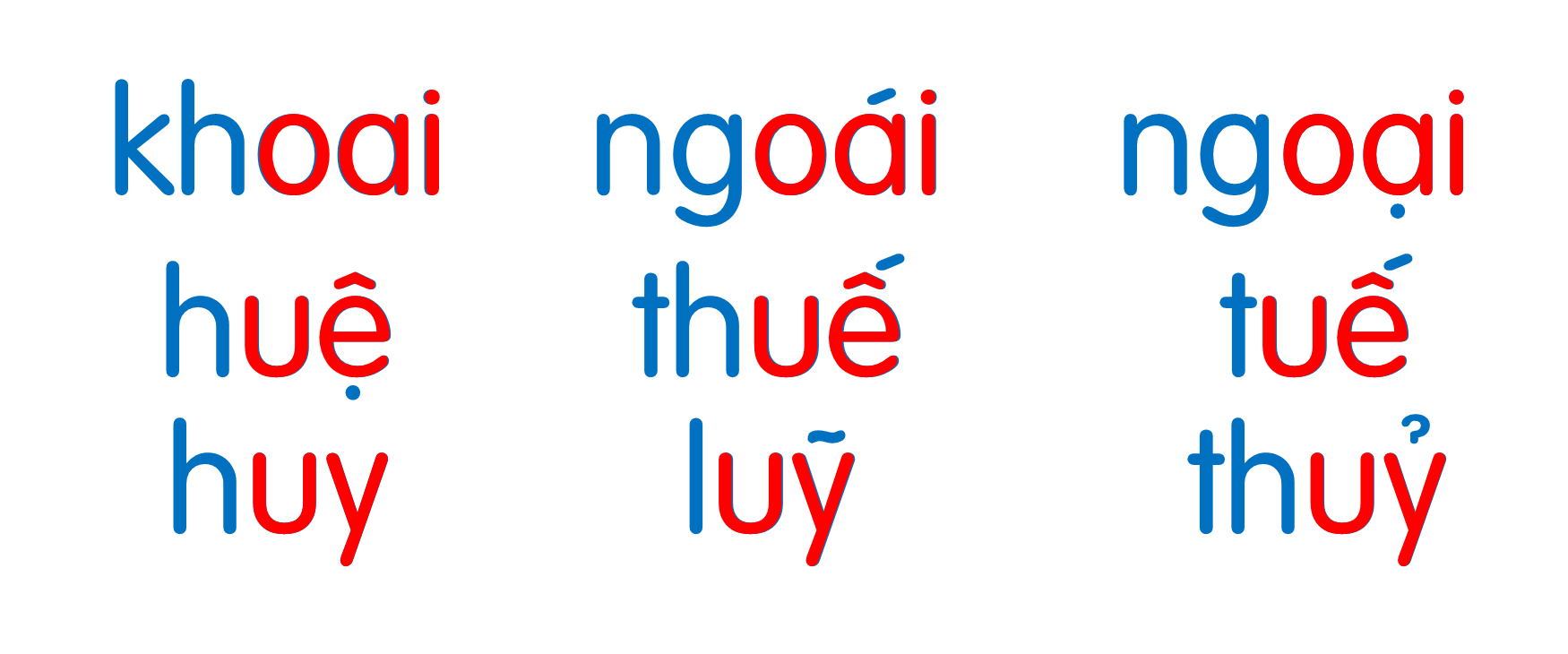 [Speaker Notes: Ôn lại]
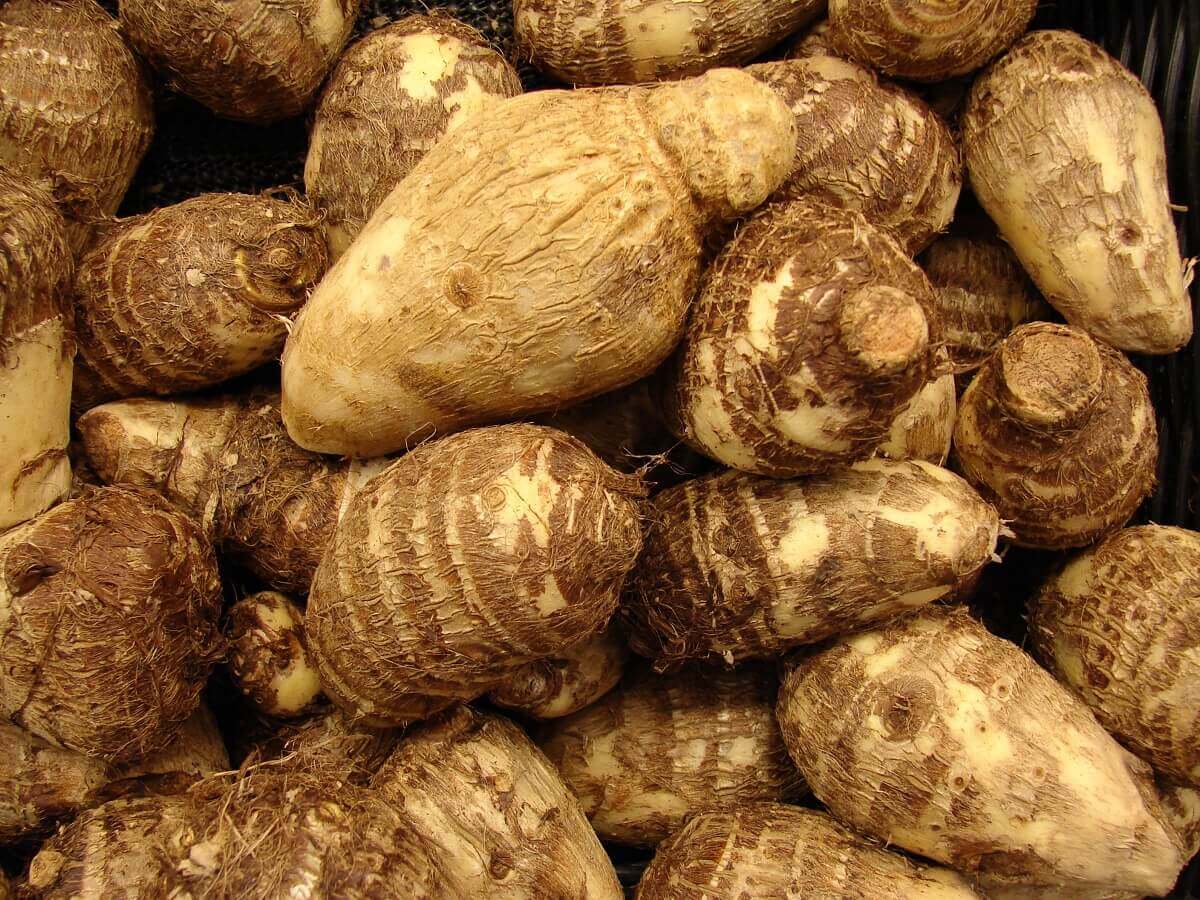 khoai sọ
oai
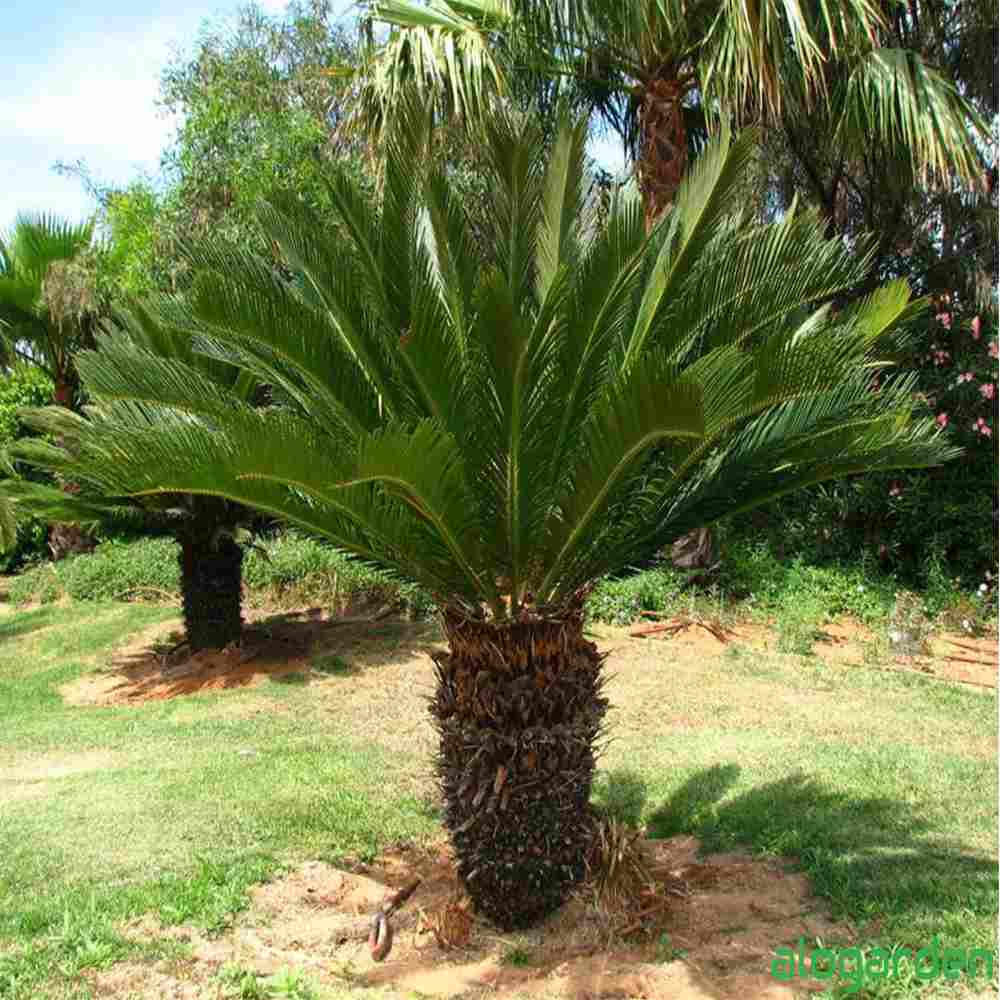 uê
vạn tuế
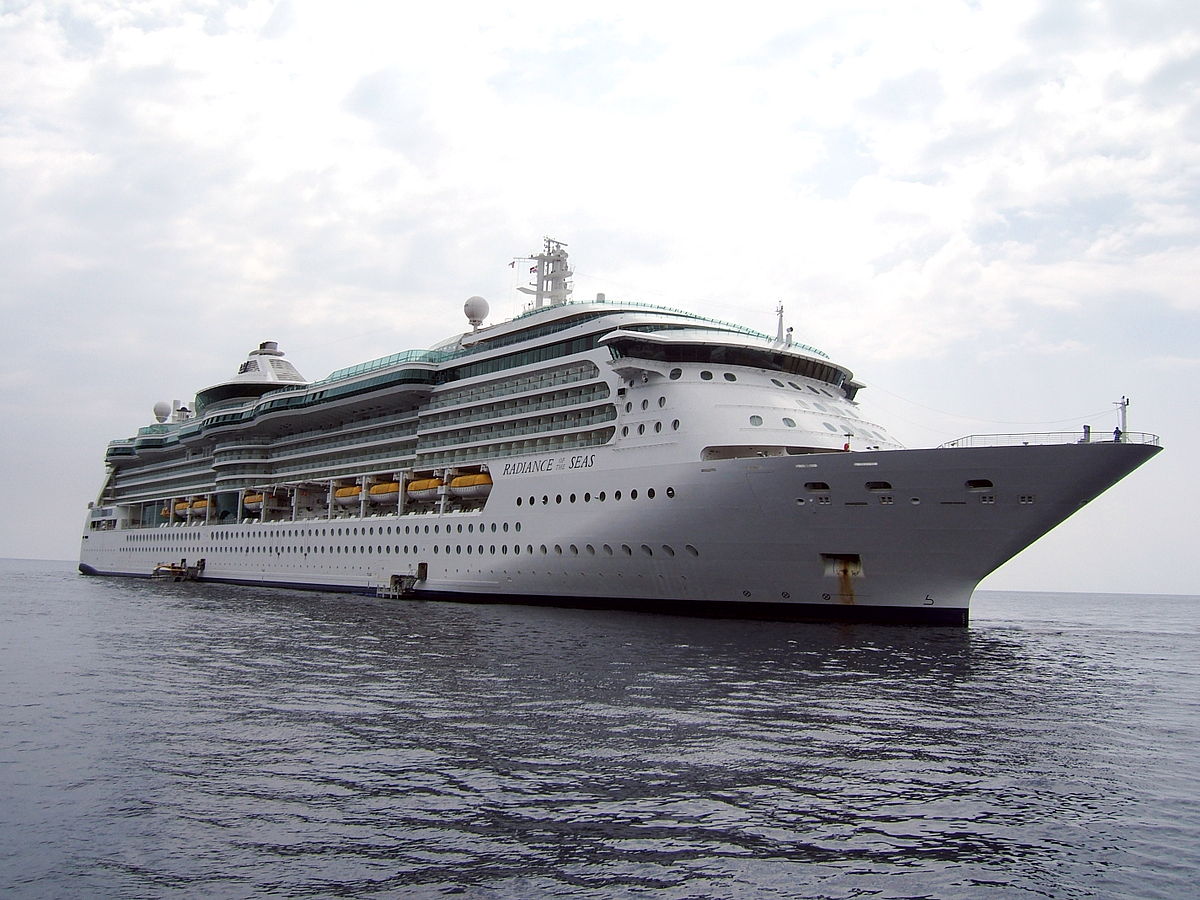 tàu thuỷ
uy
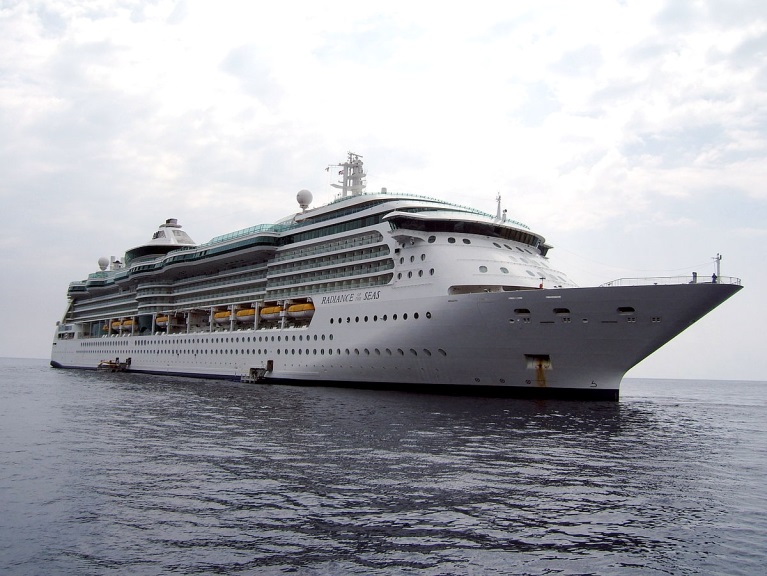 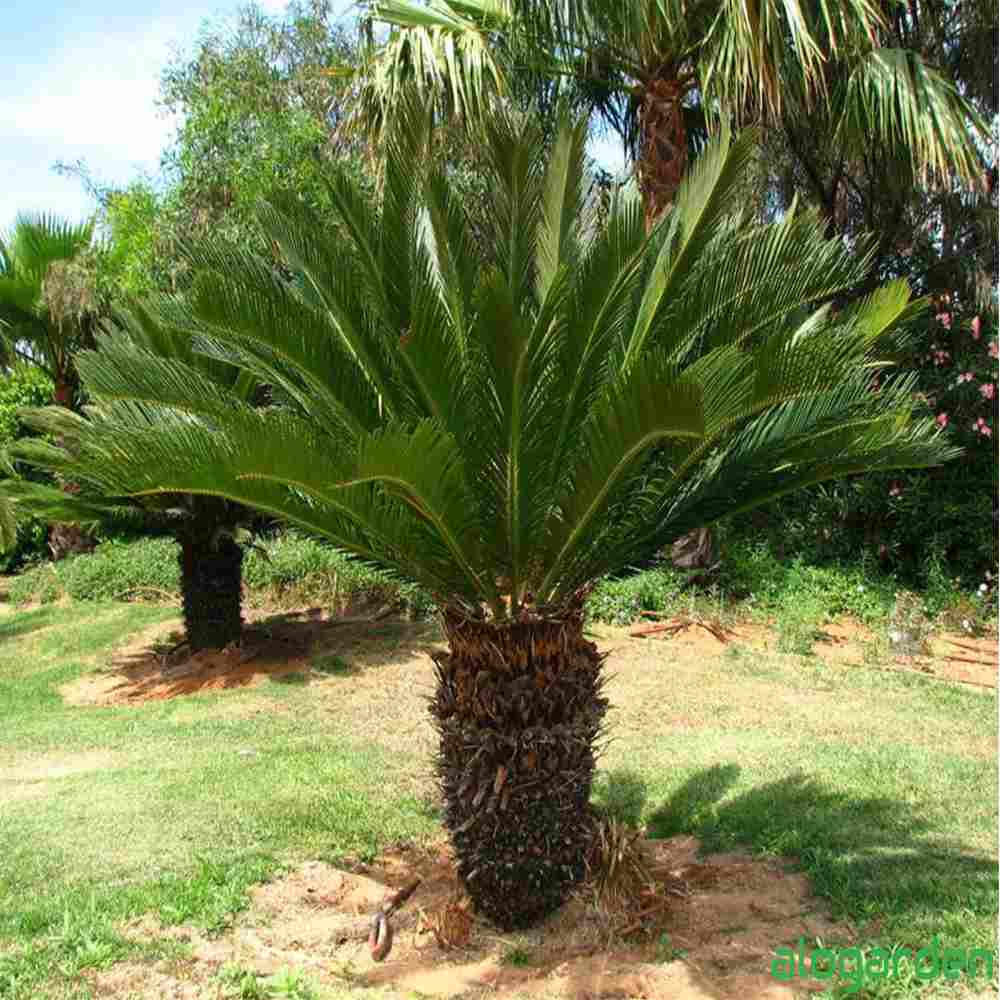 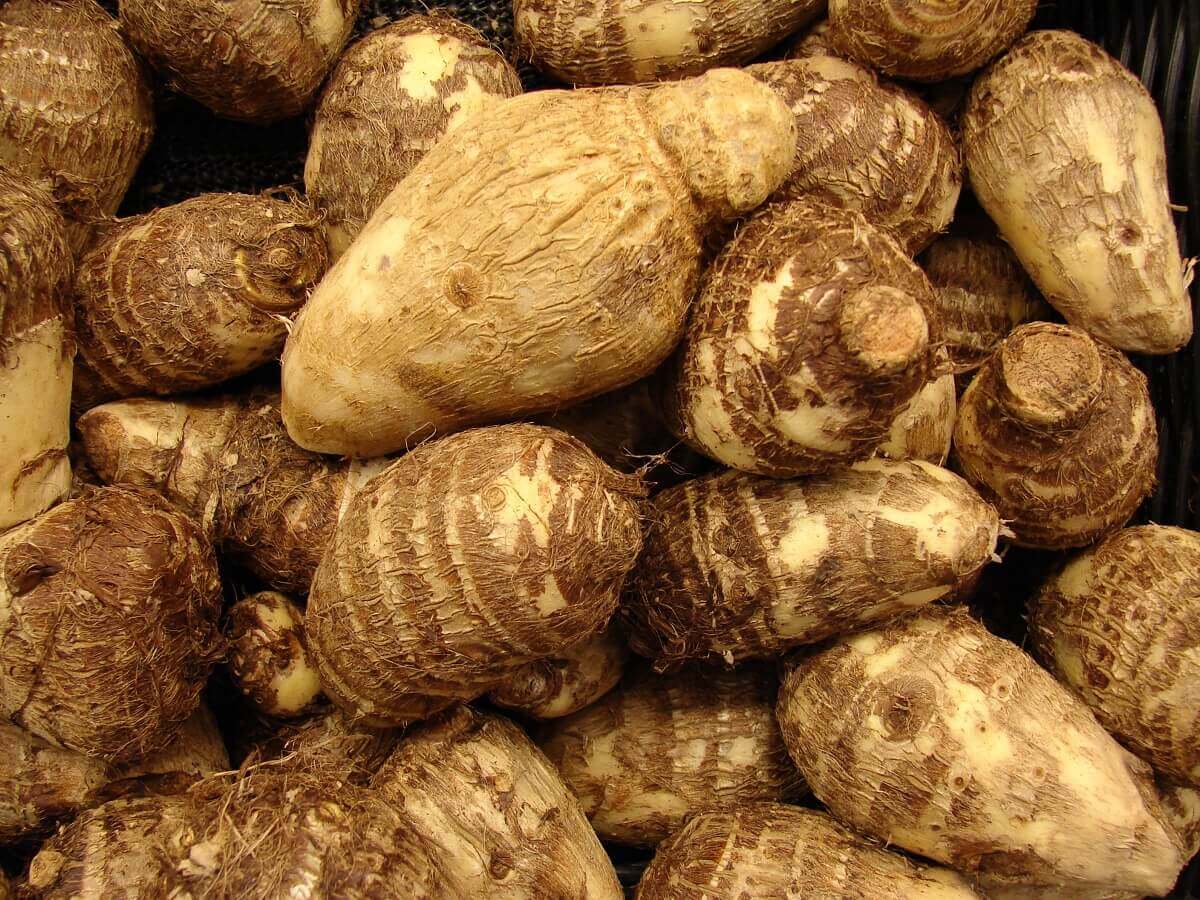 khoai sọ
vạn tuế
tàu thuỷ
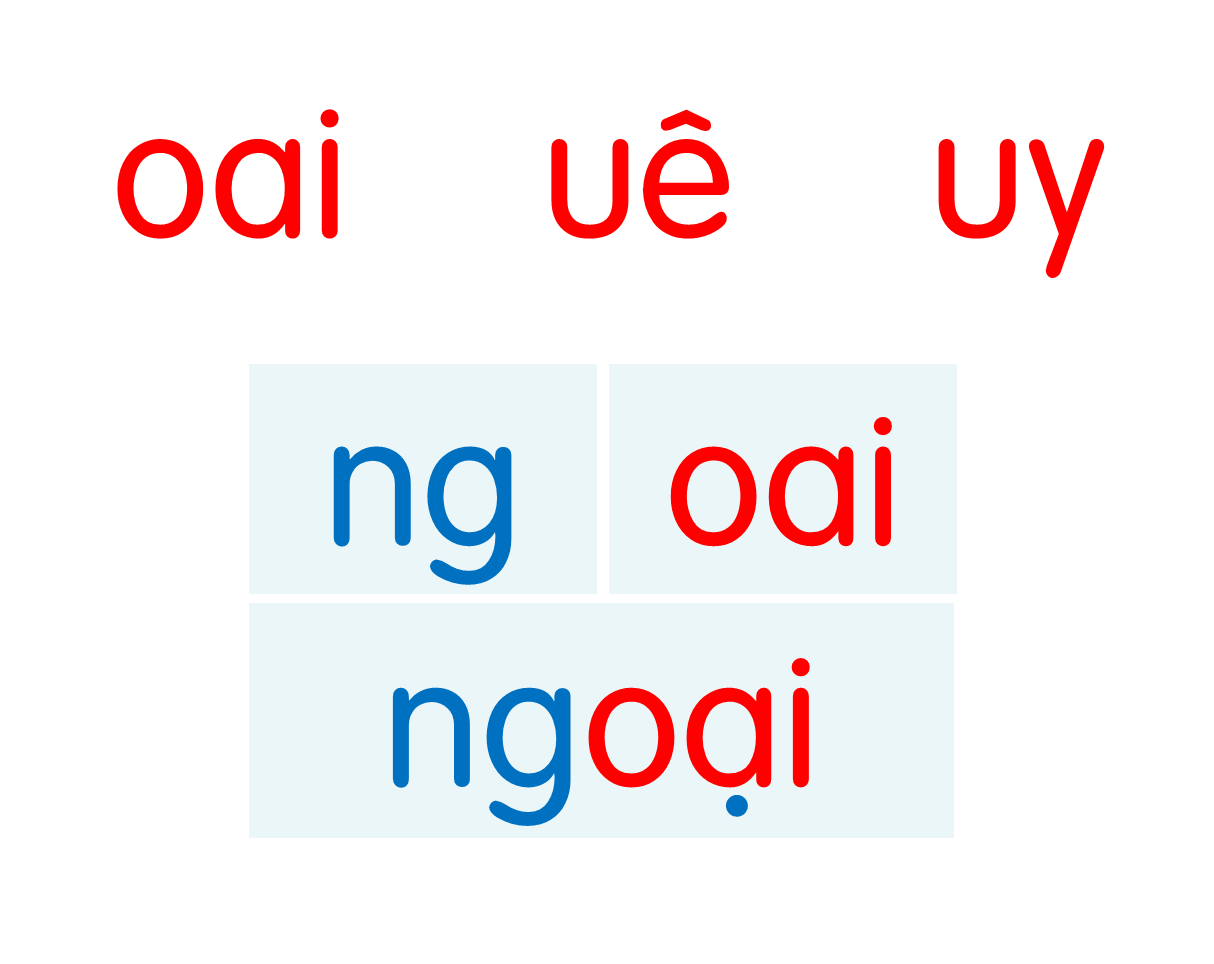 khoai
ngoái
ngoại
huệ
thuế
tuế
huy
luỹ
thuỷ
khoai sọ
vạn tuế
tàu thuỷ
[Speaker Notes: Ôn lại]
Hướng dẫn viết bảng
4
Ξi
Ξi
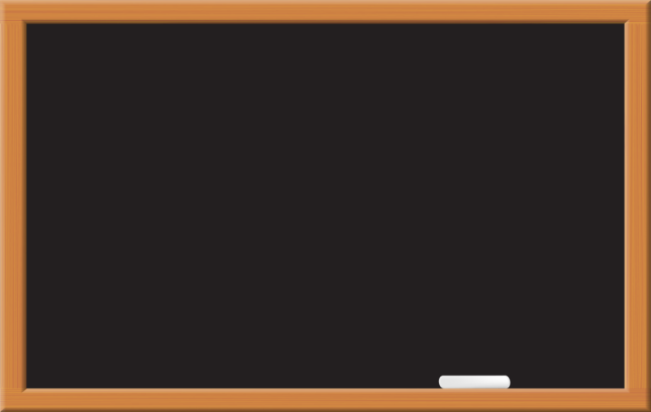 π
π
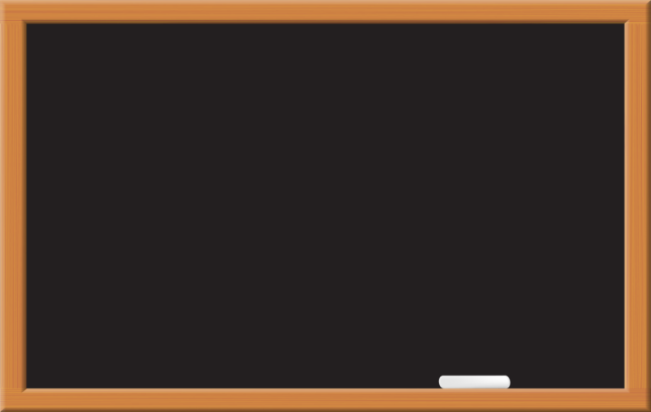 Ďy
Ďy
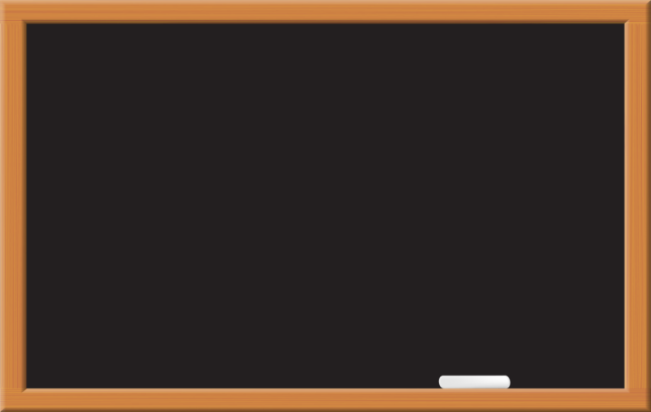 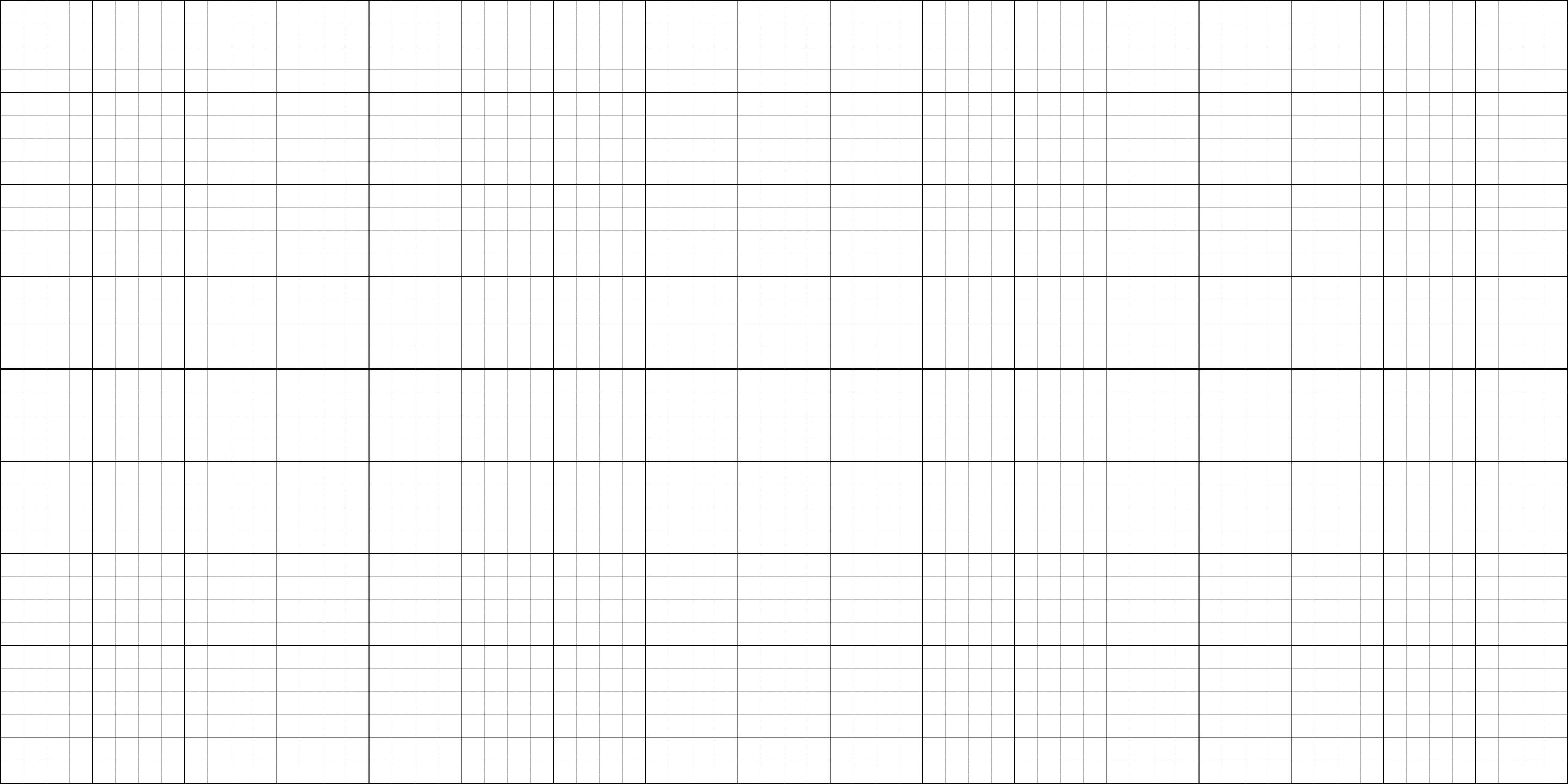 δΞi
δΞi
Ǉπı
Ǉπı
κuỷ
κuỷ
Ξi
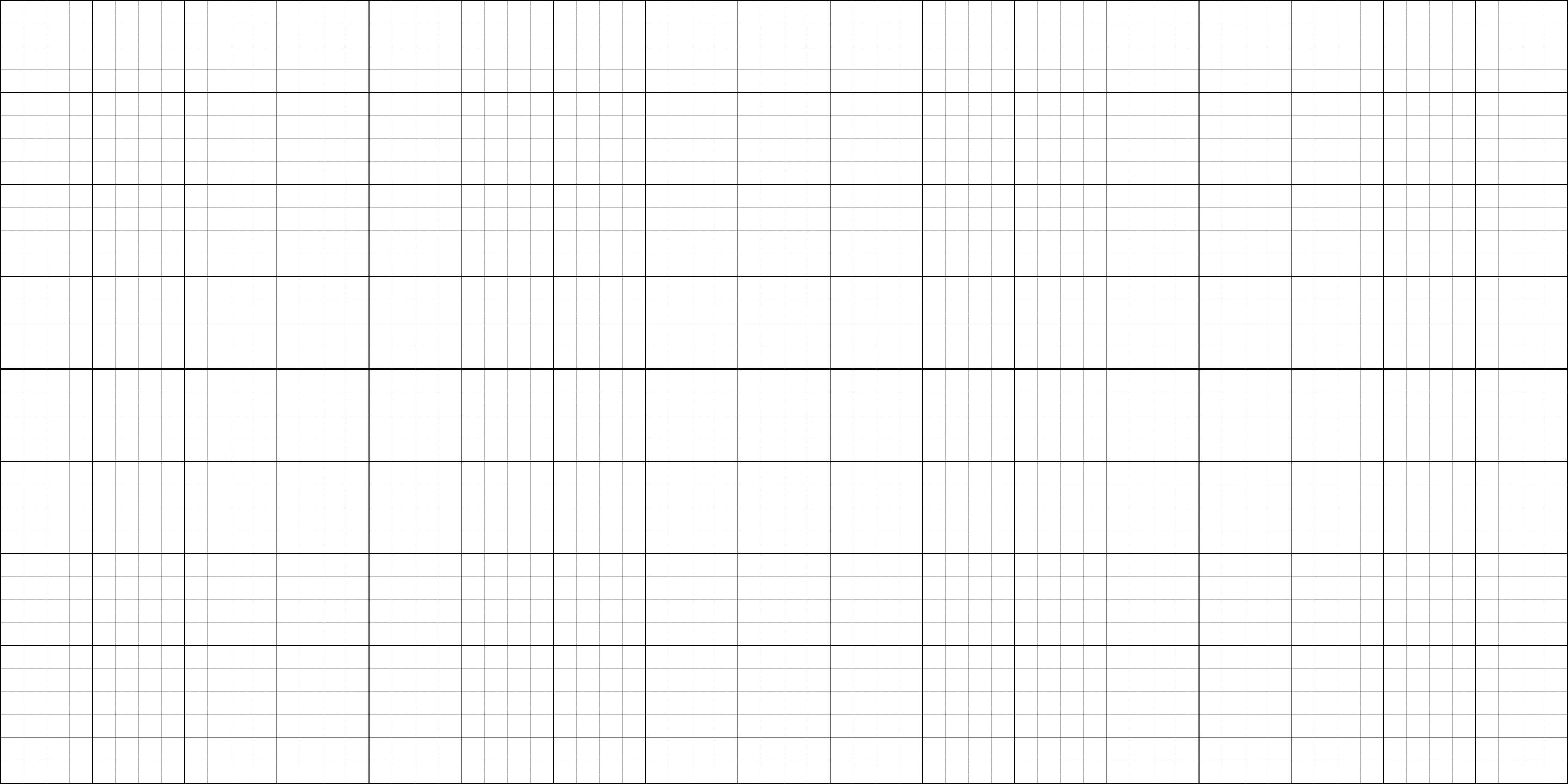 Ξi
Viết vở
5
π
π
Ďy
Ďy
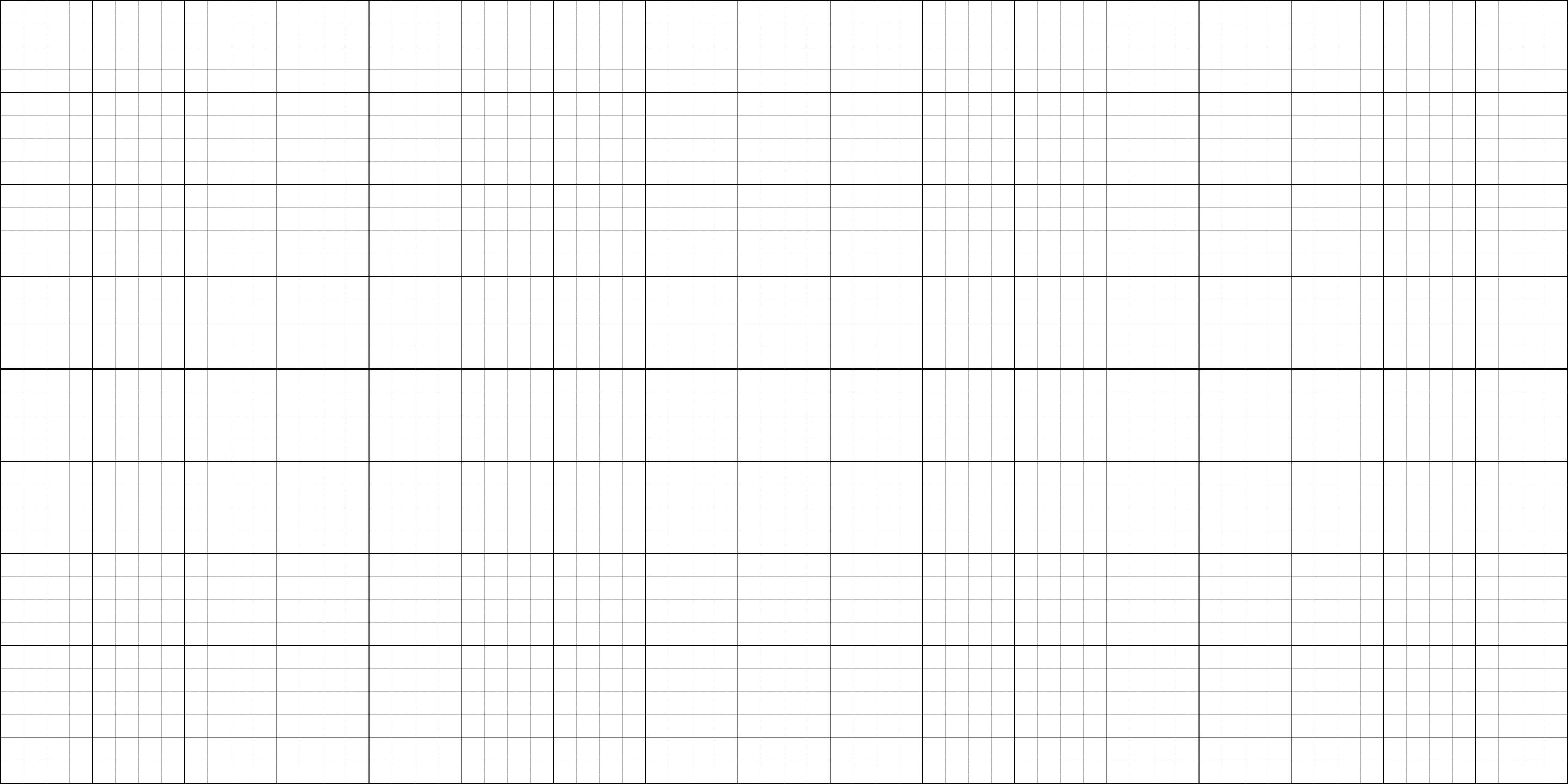 δΞi
δΞi
vạn Ǉπı
vạn Ǉπı
Ǉàu κuỷ
Ǉàu κuỷ
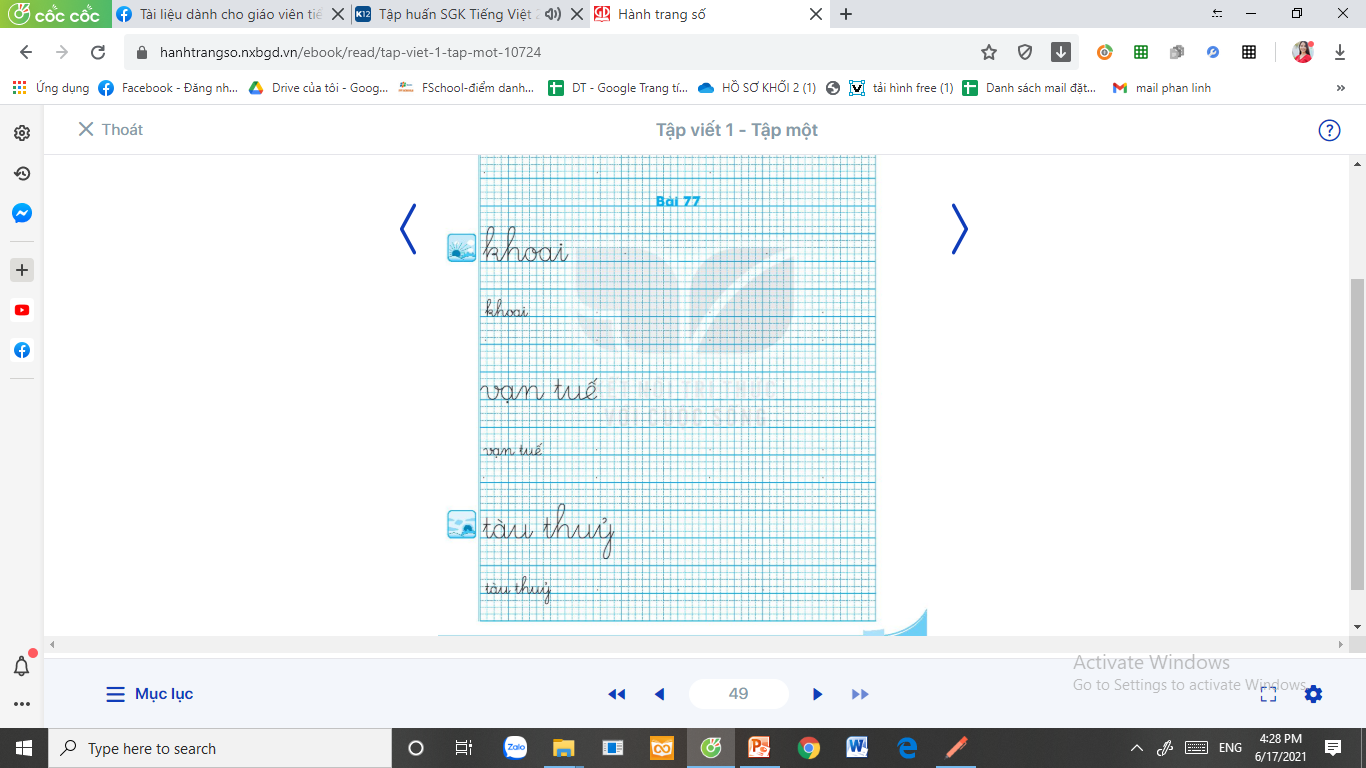 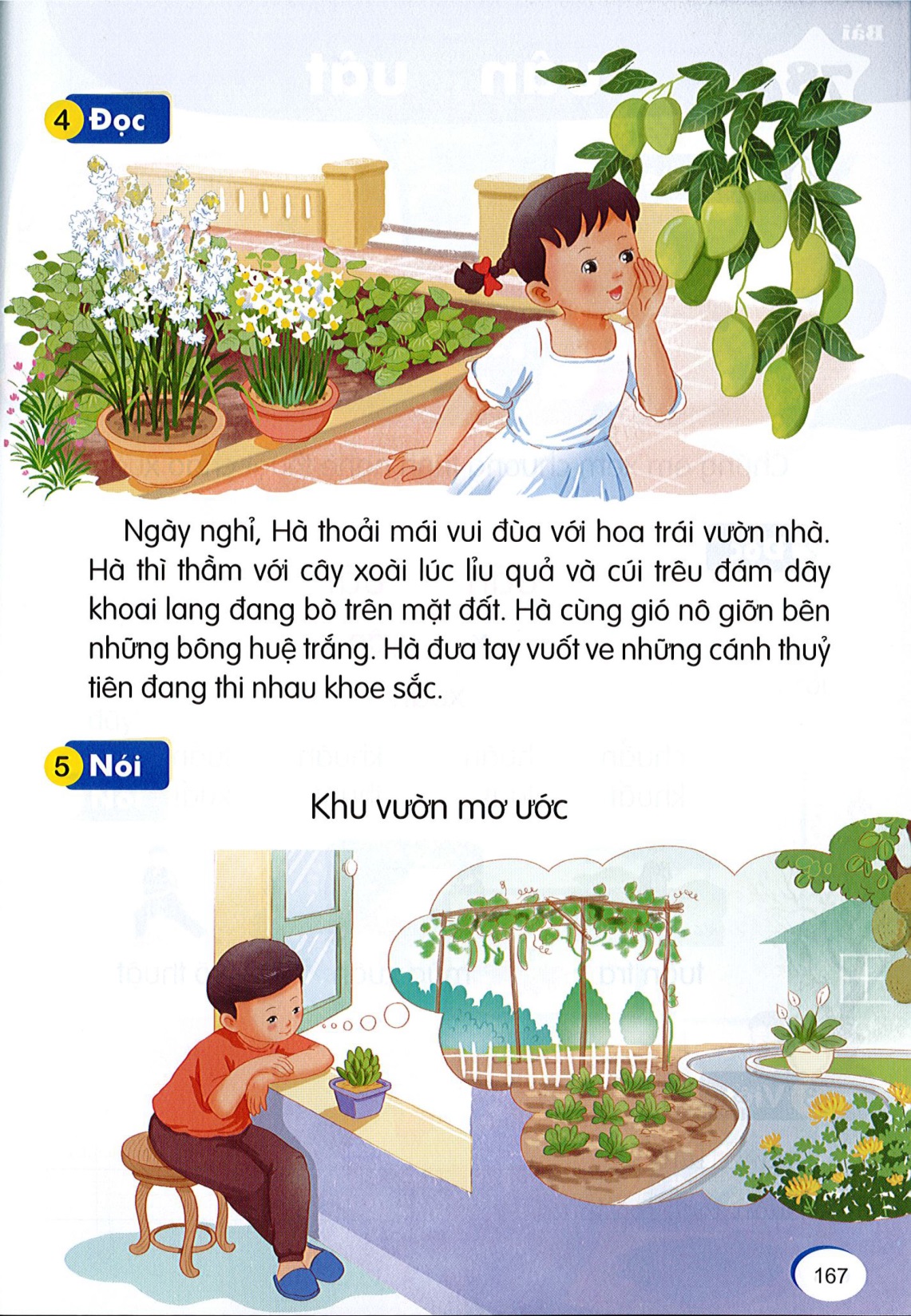 Đọc
6
1
Ngày nghỉ, Hà thoải mái vui đùa với hoa trái vườn nhà. Hà thì thầm với cây xoài lúc lỉu quả. Hà cúi trêu đám dây khoai lang đang bò trên mặt đất. Em cùng gió nô giỡn bên những bông hoa huệ trắng. Em đưa tay vuốt ve những cánh thuỷ tiên đang thi nhau khoe sắc.
2
3
4
5
[Speaker Notes: Liên hệ facebook cá nhân: https://www.facebook.com/nhilinh.phan/ 
Nhóm: https://www.facebook.com/groups/443096903751589
Hoặc zalo: 0916.604.268 để được hỗ trợ soạn giáo án]
thoải mái
hoa huệ trắng
thuỷ tiên
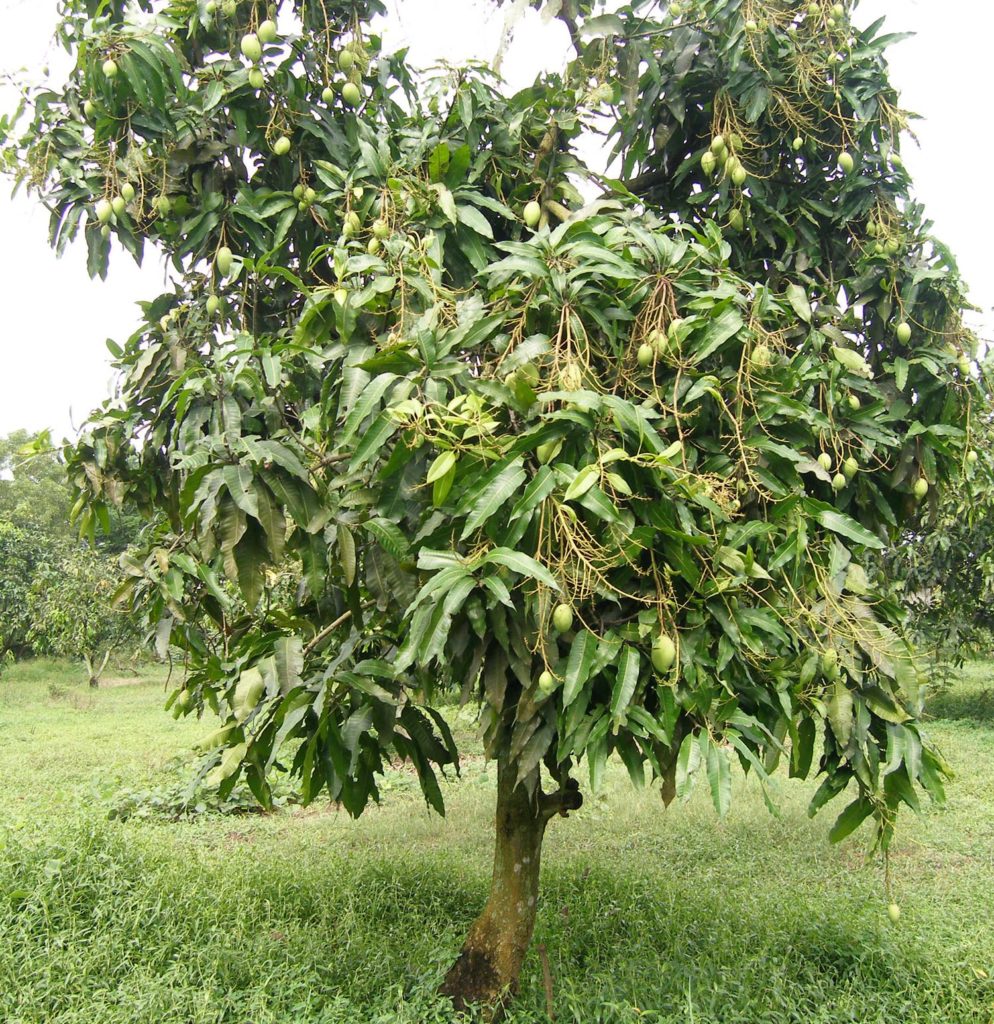 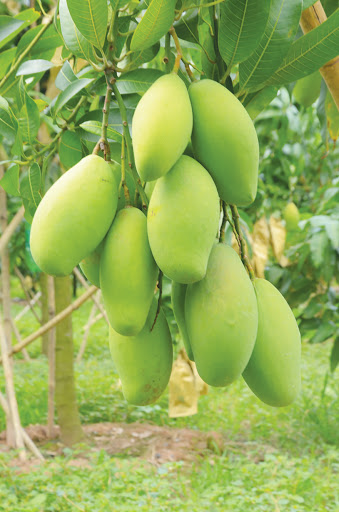 cây xoài
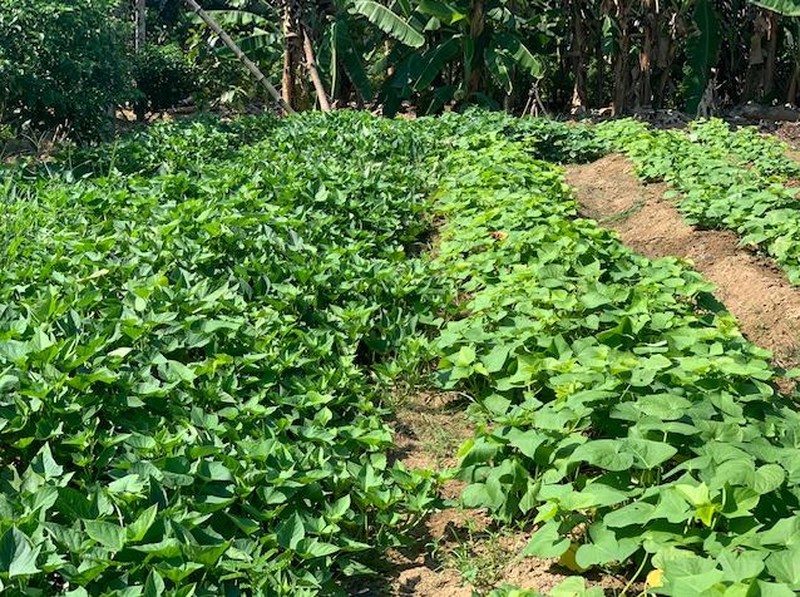 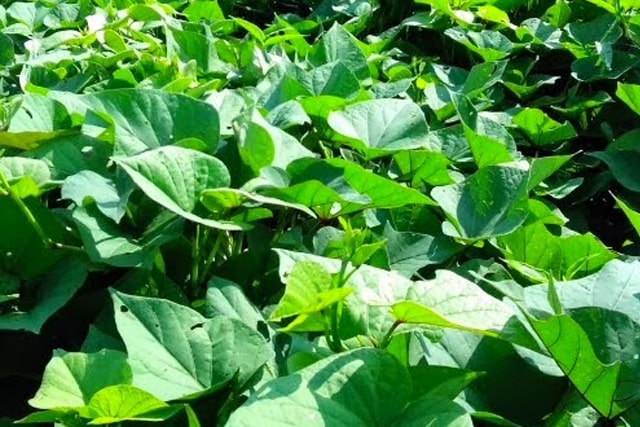 cây khoai lang
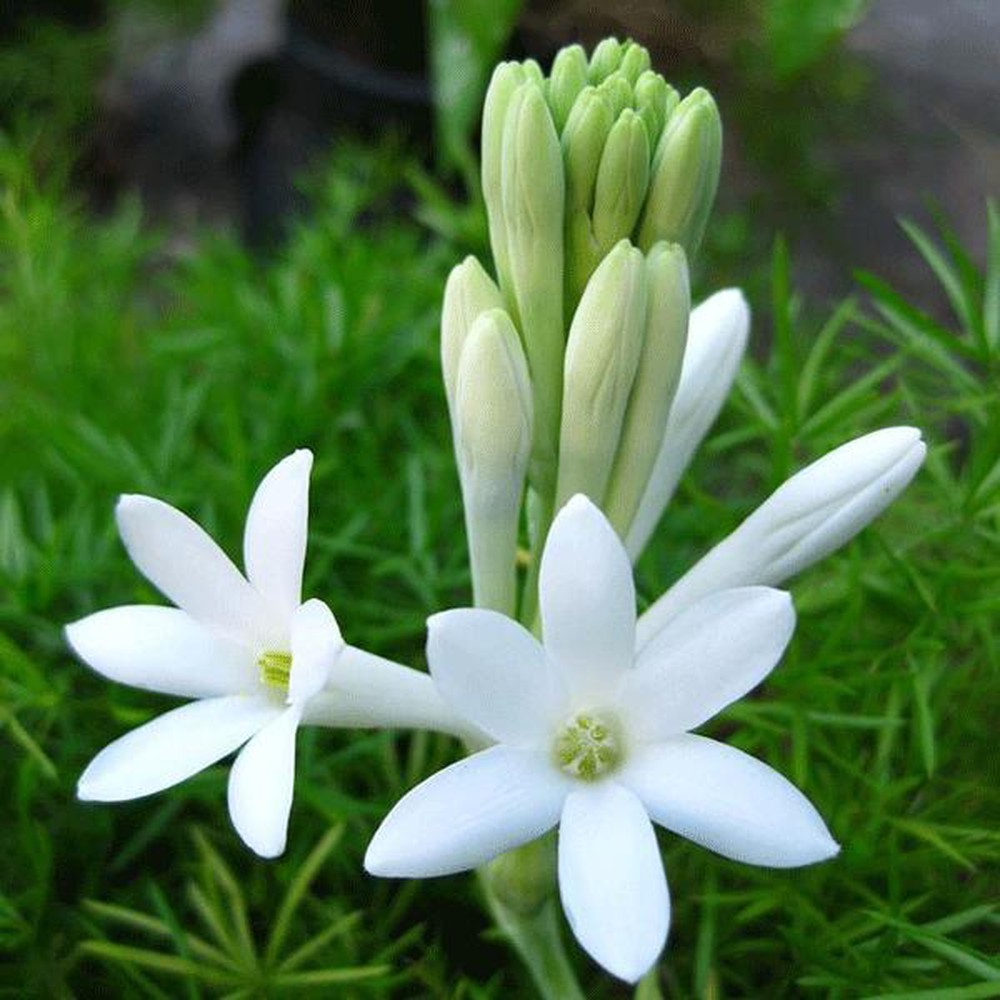 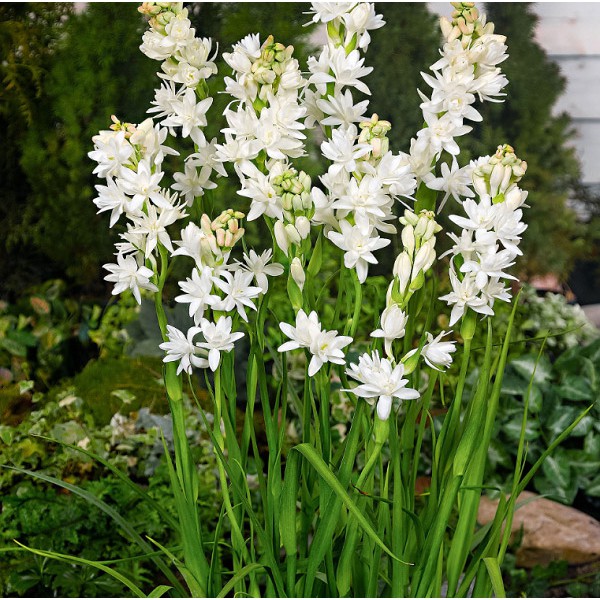 hoa huệ
hoa thuỷ tiên
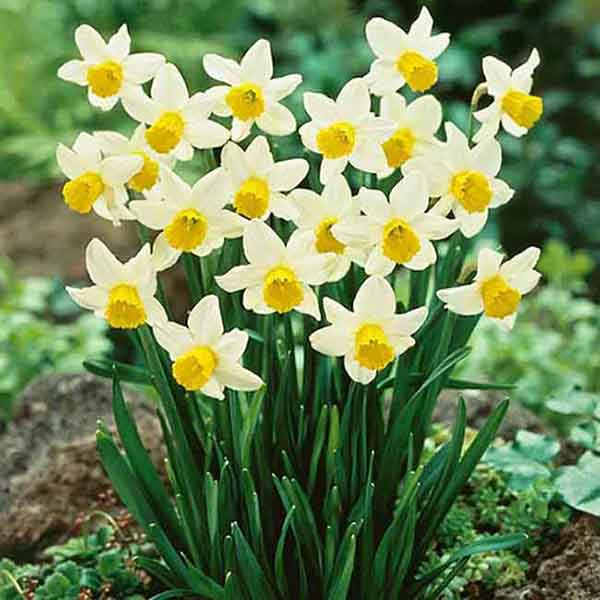 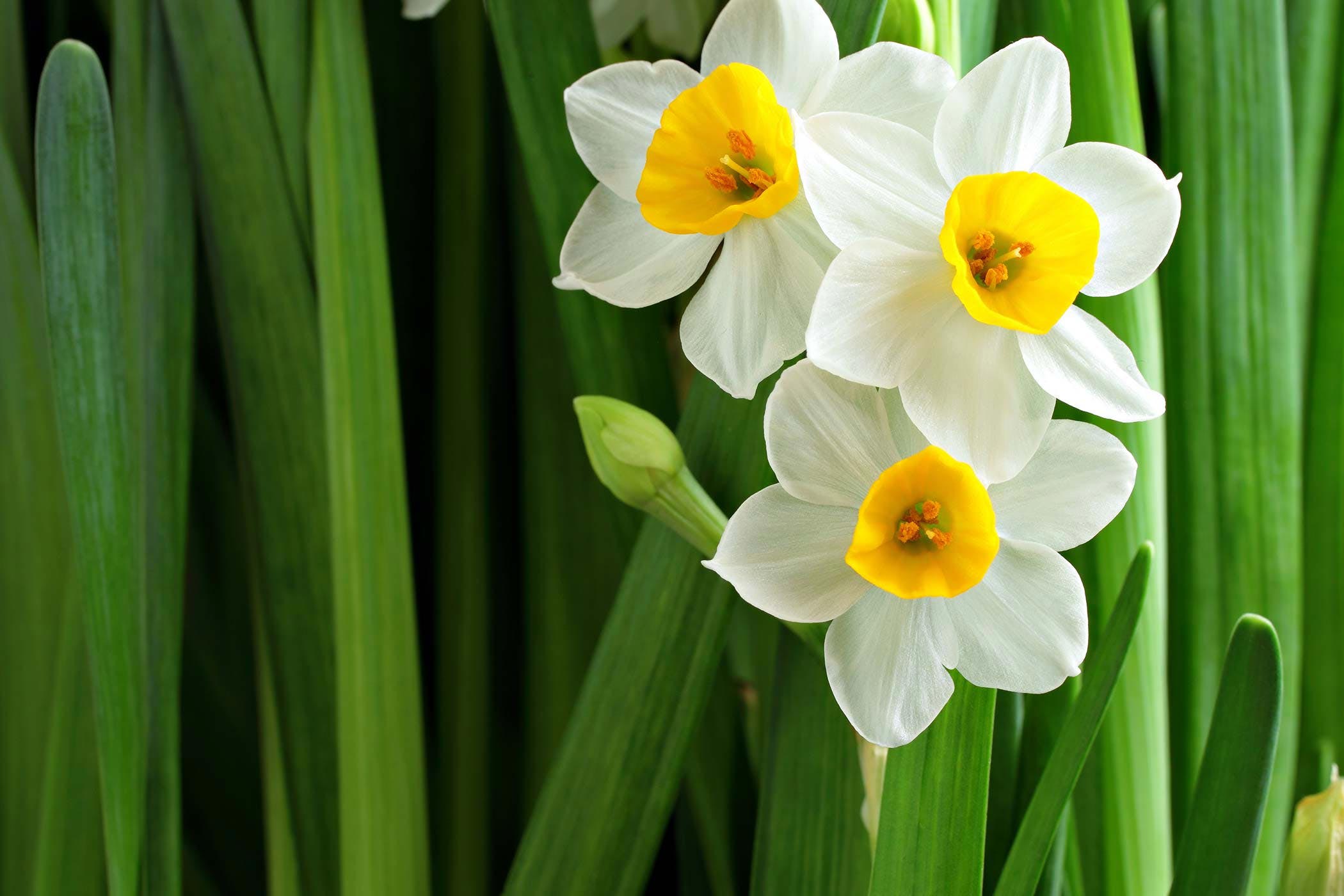 Ngày nghỉ, Hà thoải mái vui đùa với hoa trái vườn nhà. Hà thì thầm với cây xoài lúc lỉu quả. Hà cúi trêu đám dây khoai lang đang bò trên mặt đất. Em cùng gió nô giỡn bên những bông hoa huệ trắng. Em đưa tay vuốt ve những cánh thuỷ tiên đang thi nhau khoe sắc.
Ngày nghỉ, Hà làm gì?
Với từng loài cây trong vườn, Hà đã vui đùa như thế nào?
Vườn nhà Hà có những cây gì?
[Speaker Notes: GV có thể hỏi mở rộng thêm ở câu hỏi cuối]
Hà thì thầm với cây xoài lúc lỉu quả.
Hà cúi trêu đám dây khoai lang đang bò trên mặt đất.
Em cùng gió nô giỡn bên những bông hoa huệ trắng.
Em đưa tay vuốt ve những cánh thuỷ tiên đang thi nhau khoe sắc.
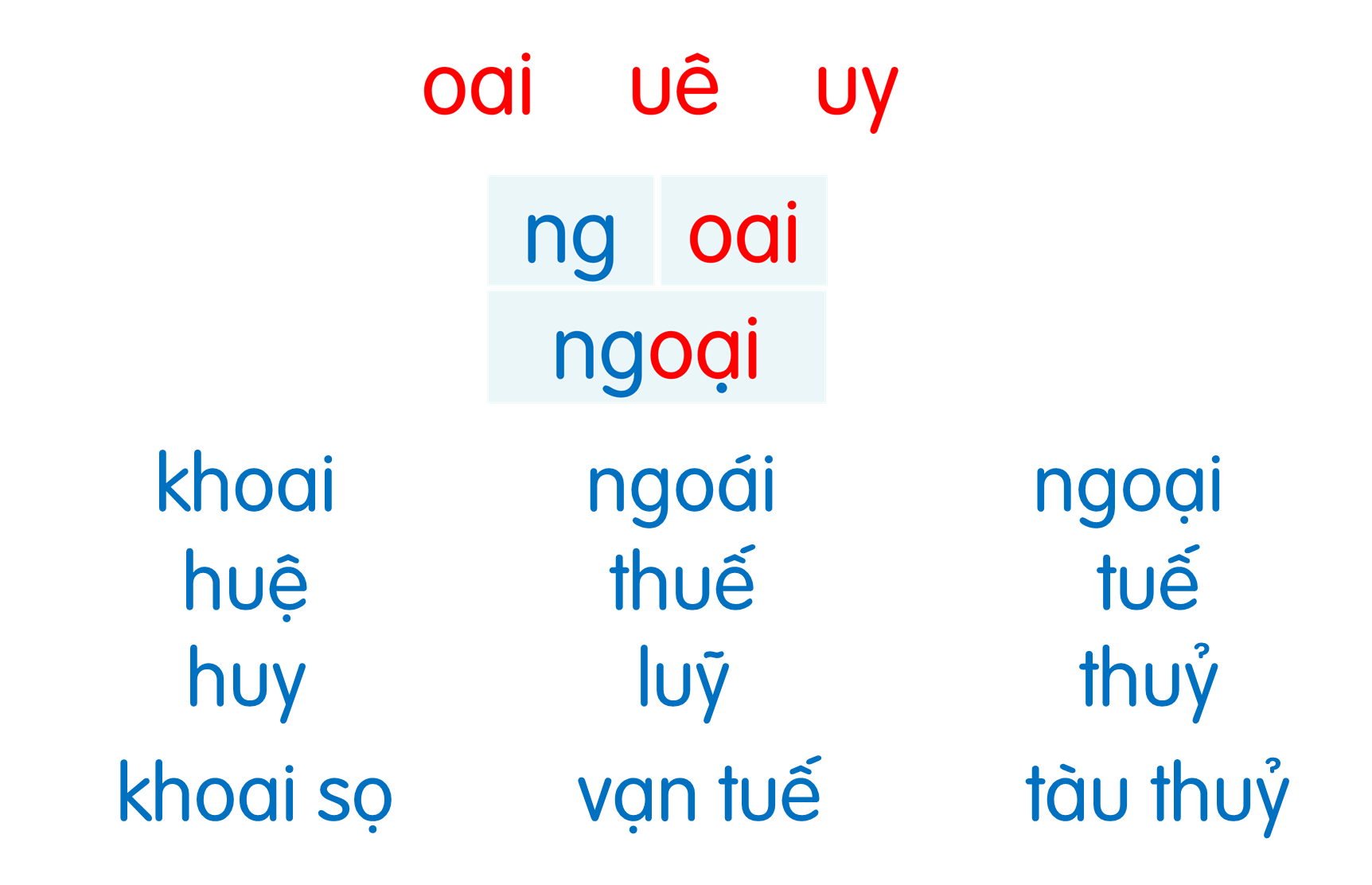 Ngày nghỉ, Hà thoải mái vui đùa với hoa trái vườn nhà. Hà thì thầm với cây xoài lúc lỉu quả. Hà cúi trêu đám dây khoai lang đang bò trên mặt đất. Em cùng gió nô giỡn bên những bông hoa huệ trắng. Em đưa tay vuốt ve những cánh thuỷ tiên đang thi nhau khoe sắc.
Khu vườn ước mơ
Nói
7
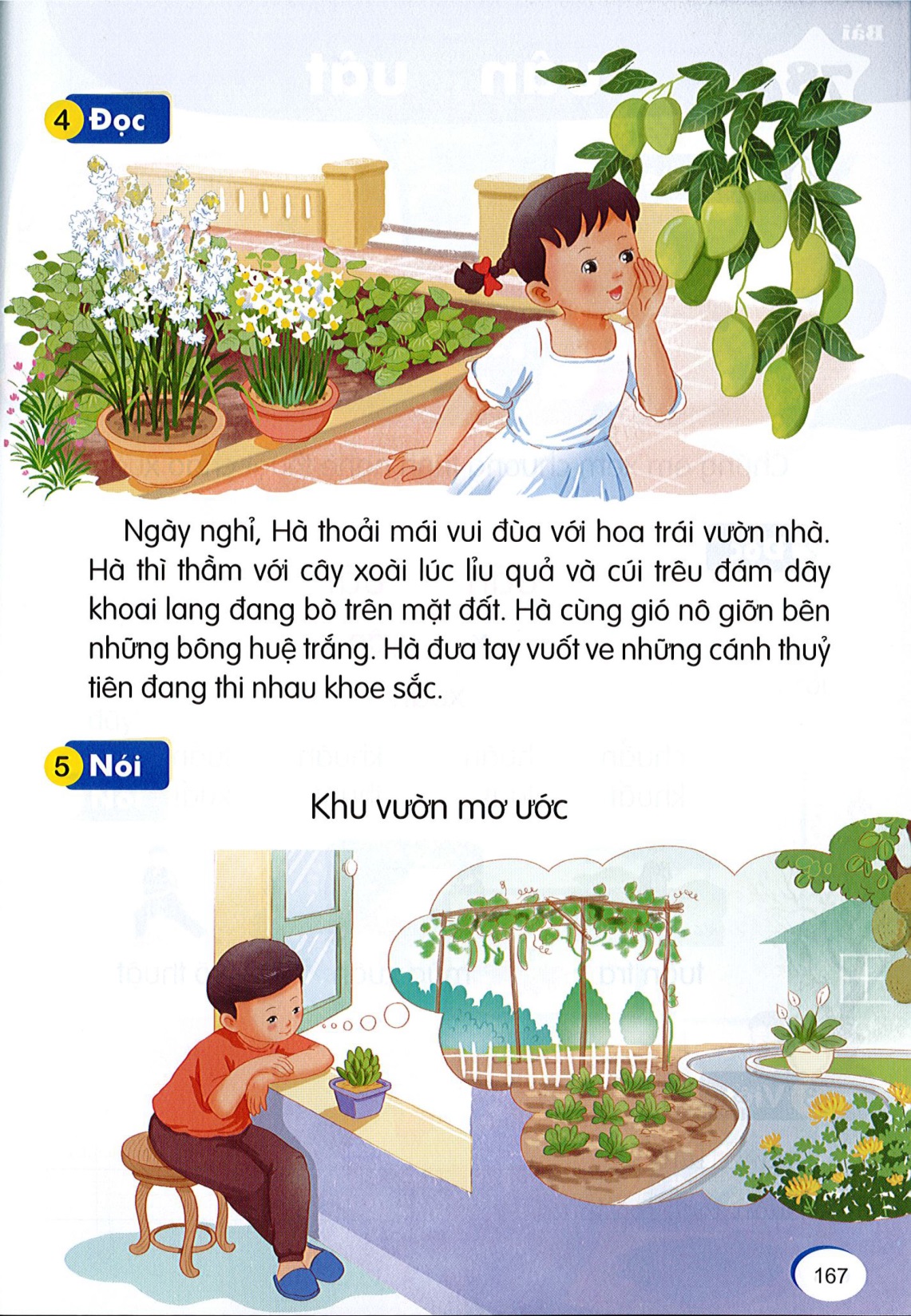 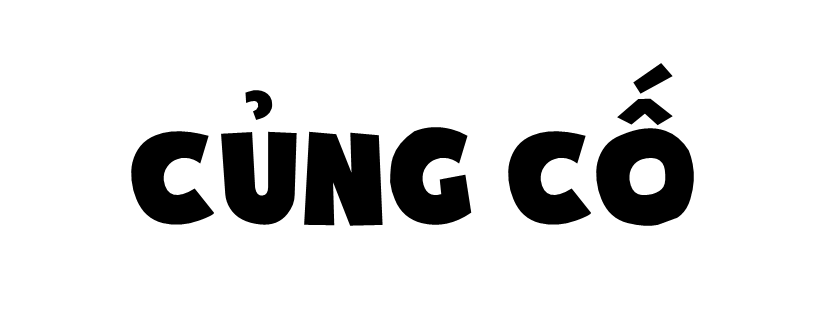 [Speaker Notes: Liên hệ facebook cá nhân: https://www.facebook.com/nhilinh.phan/ 
Nhóm: https://www.facebook.com/groups/443096903751589
Hoặc zalo: 0916.604.268 để được hỗ trợ soạn giáo án]
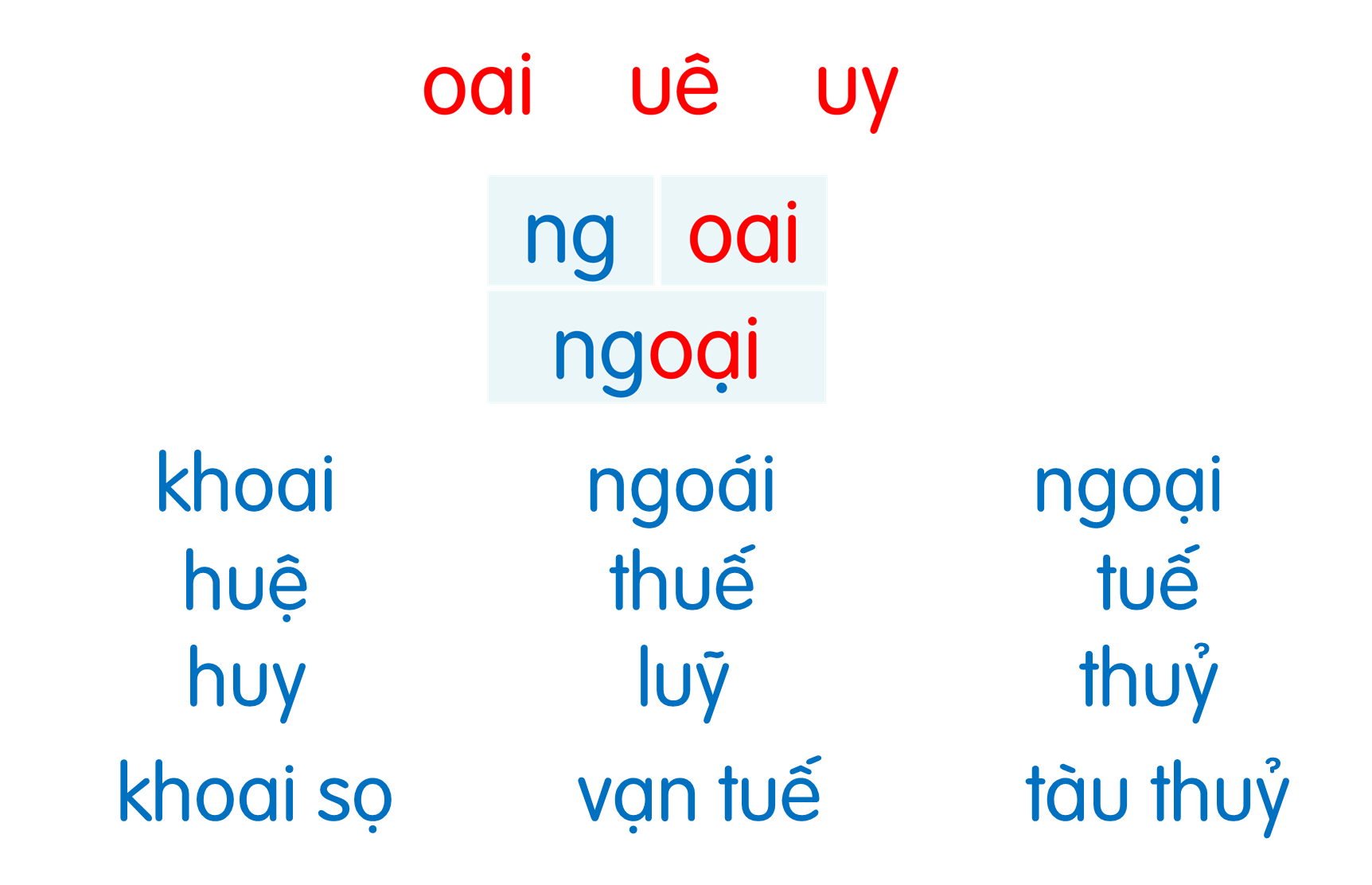 Ngày nghỉ, Hà thoải mái vui đùa với hoa trái vườn nhà. Hà thì thầm với cây xoài lúc lỉu quả. Hà cúi trêu đám dây khoai lang đang bò trên mặt đất. Em cùng gió nô giỡn bên những bông hoa huệ trắng. Em đưa tay vuốt ve những cánh thuỷ tiên đang thi nhau khoe sắc.
Dặn dò
[Speaker Notes: Liên hệ facebook cá nhân: https://www.facebook.com/nhilinh.phan/ 
Nhóm: https://www.facebook.com/groups/443096903751589
Hoặc zalo: 0916.604.268 để được hỗ trợ soạn giáo án]